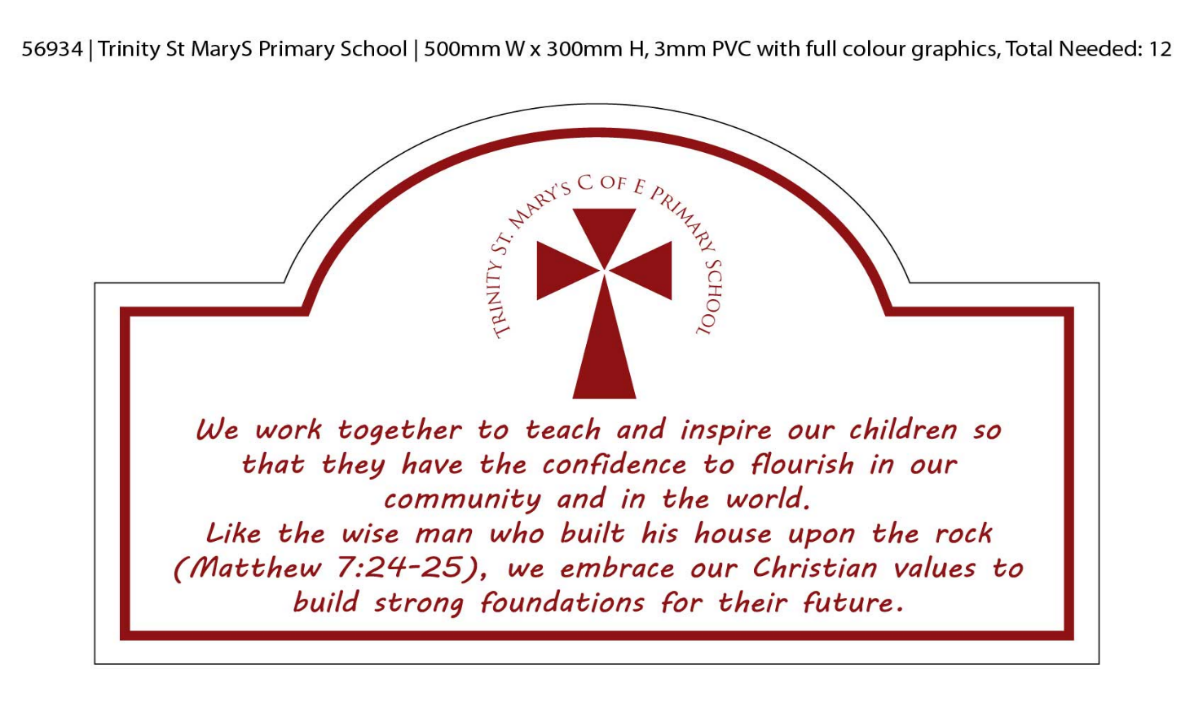 Core Areas of Learning
In English, we will be looking at four main book studies which are “James and the Giant Peach, BFG, Matilda and Charlie and the Chocolate Factory. The key skills we will be focusing on are, discussing and recording ideas for bibliography, use headings and sub-headings, read aloud their own writing, retrieve and record information from non-fiction increasing their familiarity
drawing inferences such as inferring characters’ feelings, thoughts and motives from their actions. We will also work on organising paragraphs around a theme, writing narratives including creating settings, characters and a plot. We will be working on using rich vocabulary in our writing and making inferences to justify opinions on the characters.  
In Maths,  we will be looking at place value where we will be counting in hundreds and thousands. We will also be finding 1 more or 1 less, estimating on a number line to 1000, comparing and ordering numbers to 1000 and counting in 50’s. We will also be adding and subtracting 1’s, 10’s and 100’s, spotting patterns and making connections when adding. We will also be adding 2, 3 and 4 digit numbers as well as estimating answers. We will also be making multiplies of 2’s, 3’s, 4’s, 5’s, 6’s, 7’s, 8’s and 9’s. We will also be looking at division and focusing on our 11’s and 12’s timetables. 
In Science, we will be looking at Animals including humans in the first half term. We will be exploring the 5 key groups of food, learning about nutrients, different types of skeletons including animals and the role of muscles. In autumn term 2 we will be looking at the unit of rocks from developing experts. We will look at the formation and properties of rocks, weathering and the suitability of rocks for different purposes, explore how water effects rocks, understanding how fossils are formed and exploring different types of soil. 
In Religious Education, we will be diving deeper into looking at creation. We will be looking at what Christians learn from the creation story from a theology lense. We will also be looking at how events shape beliefs, how people interpret the bible and how Christians talk to God. We will also recognise what charity work Christians do in their community and how people express towards a religion. In the second half of the term we will also be looking at the people of God and exploring the story of Abraham and Isaac. We will be looking at the idea of Jesus as the trinity and explain the role of the father of the trinity. Alongside this we will look at the role of the holy spirit.
Amber
Year 3/4
Autumn Term
PE
Our Topic
Our Topic will be based on the award winning author Roald Dahl. The books we will be focusing on are James and the Giant Peach, BFG, Matilda and Charlie and the chocolate factory.
Computing
Geography
History
In Computing we will use 2Code to create a program, repetition commands and if statements. We will debug a programme and introduce variables to our codes. We will learn how to keep ourselves safe online. We will use 2Calculate to learn how to use formulas on  spreadsheet.
In Geography we will be locating counties and cities of the UK. We will be also locating worlds countries using maps to focus on the key physical and human characteristics and major cities. We will be focusing on researching some of these cities.
In History we will be learning about the effects of changes in Britain from the stone age to the Iron age. We will be researching different parts of stone age and understanding the effects it has on today. We will also be asking questions to widen our knowledge further.
In PE we will be building upon fundamental skills and playing netball. In the second half of the term we will be learning how to play hockey.
PSHE
Design & Technology
Music
Art
In PSHE we will be looking at families and friendships. We will talk about positive friendships and how to respond to hurtful behaviour. We will understand how to recognise how to be respectful, how to cooperate, be polite and share.
In Art we will create different effects by using a variety techniques such as bleeds, washes, and splashes. We will sketch a Roald Dahl character first and then use different paints such as oil and water colours to compare different effects. We will also study the artist Quentin Blake and look at  the importance of his work.
In Music we will listening , appraising, singing , finding the pulse and the rhythm of Mama Mia. We will also be exploring and developing playing skills using the glockenspiel. This will develop our reading of notation and working as ensemble to create music.
In D&T we will be making a clay character from the Roald Dahl books. We will learn the technique of how to use the material and different artists sculptors. We will also plan how it is going to be made and once finished evaluate the outcome.
French
In French we will be following Language Angel units. We will be looking at the phonics of French.  We will also be looking at the unit of “As – Tu un animal? “ What the animals names are, recognise the French spelling of animals and express what animals they do not like.